Развитие несоответствий
Код проекта: INT-20-2100520	Дата обновления: Январь 2022 г.
Заявление об ограничении ответственности
CF CARE полностью финансируется компанией «Вертекс Фармасьютикалс (Европа) Лимитед». Содержание было подготовлено и разработано организационным комитетом с логистической и редакторской поддержкой секретариата CF CARE, ApotheCom. Компания «Вертекс» имела возможность проверить содержание и инструменты на точность.
Введение
Эти модули были разработаны организационным комитетом международных экспертов по муковисцидозу для охвата методики мотивационного интервьюирования (МИ), которая может сформировать эффективную основу для повышения готовности пациентов к изменениям в поведении

Содержание МИ состоит из пяти модулей, которые предназначены для предоставления вам знаний и навыков для улучшения вашей индивидуальной практики МИ. Все модули можно загрузить с сайта: www.cfcare.net

В этом модуле рассматривается выявление противоречивых мыслей и поведения, а также выявление несоответствий
Цели обучения
Изучите модели поведения, которые обычно представляют люди с кистозным фиброзом:
Неопределенность
Когнитивный диссонанс
Противоречивые мысли 

Выявите противоречивые мысли и поведение пациентов как возможность задействовать тех пациентов, которые рассматривают возможность изменений и повышают осведомленность
Признание амбивалентности
Признание амбивалентности
Ambo (оба) valencia (сила) всегда присутствует при рассмотрении изменения, и даже после того, когда эти изменения произойдут 

Цель никогда не заключается в разрешении амбивалентности, а в том, чтобы дать обеим сторонам спора «время выхода в эфир»

Амбивалентность нормальна, и ее необходимо признавать во время консультаций
Изучение когнитивного диссонанса
Изучение когнитивного диссонанса 1,2
Люди чувствуют себя некомфортно, когда у них есть два несовместимых убеждения

Дискомфорт вызывает желание что-то сделать в связи с этим
1. Festinger L. A theory of cognitive dissonance. Stanford University Press, Stanford. 1957; 2. Kaaronen RO. Front Psychol. 2018;9:2218.
Когнитивный диссонанс
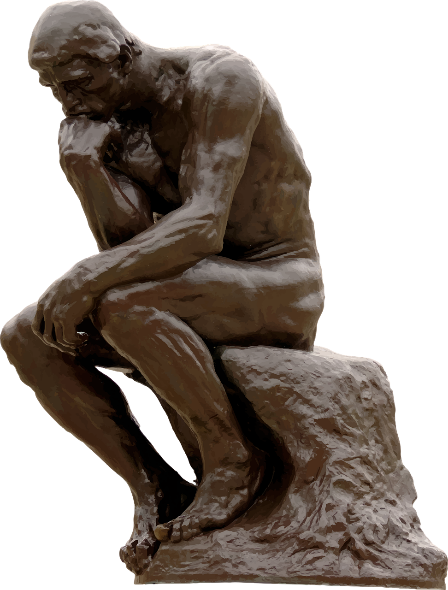 Я здоровый, активный человек
Я выкуриваю 20 сигарет в день
Источник изображения: www.pixabay.com.
Когнитивный диссонанс
Когда эти два убеждения несовместимы, они оба не могут быть истинными и, таким образом, создают «диссонанс» (дискомфорт) 1,2

Люди обычно пренебрегают одним из противоположных убеждений одним из двух способов
Изменение поведения/мысли
Ищут доказательства того, что они остаются прежними
1. Festinger L.A theory of cognitive dissonance. Stanford University Press, Stanford. 1957;. 2. Kaaronen RO. Front Psychol. 2018;9:2218.
Когнитивный диссонанс
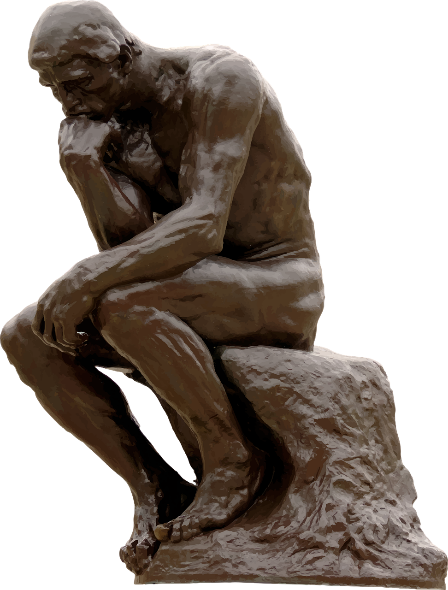 Я собираюсь бросить курить
Я здоровый, активный человек
Это нормально, потому что дядя Фред интенсивно курил и дожил до 82 лет
Источник изображения: www.pixabay.com.
Выслушивание противоречивых мыслей и поведения
Выслушивание противоречивых мыслей и поведения
Используйте навыки активного слушания, чтобы выслушать примеры беседы об изменении:






Другими словами, определите выражения того, что человек неспособен действовать в соответствии с текущей ситуацией, и выражает некоторую потребность в переменах, даже если по-прежнему нет намерения что-либо делать для изменений
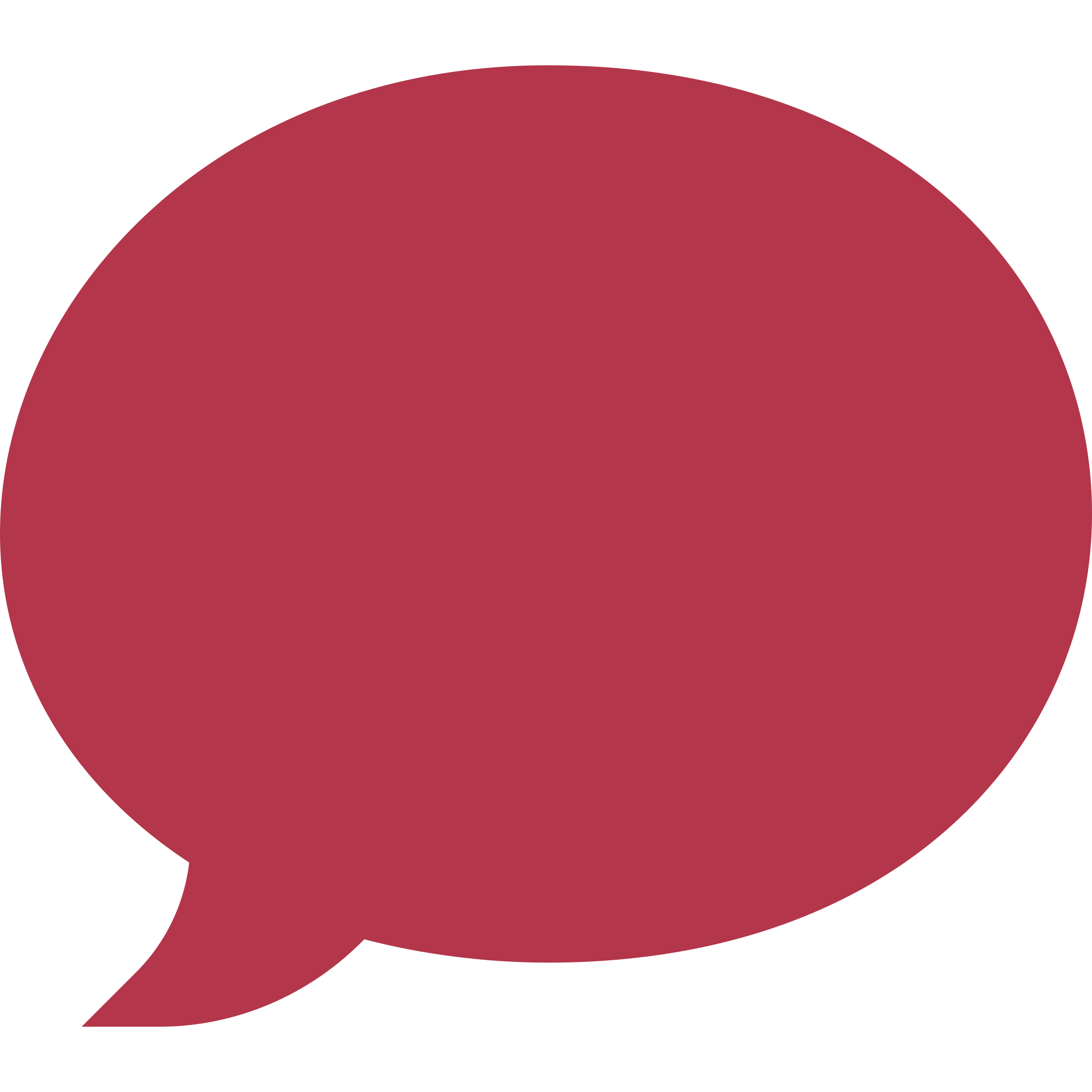 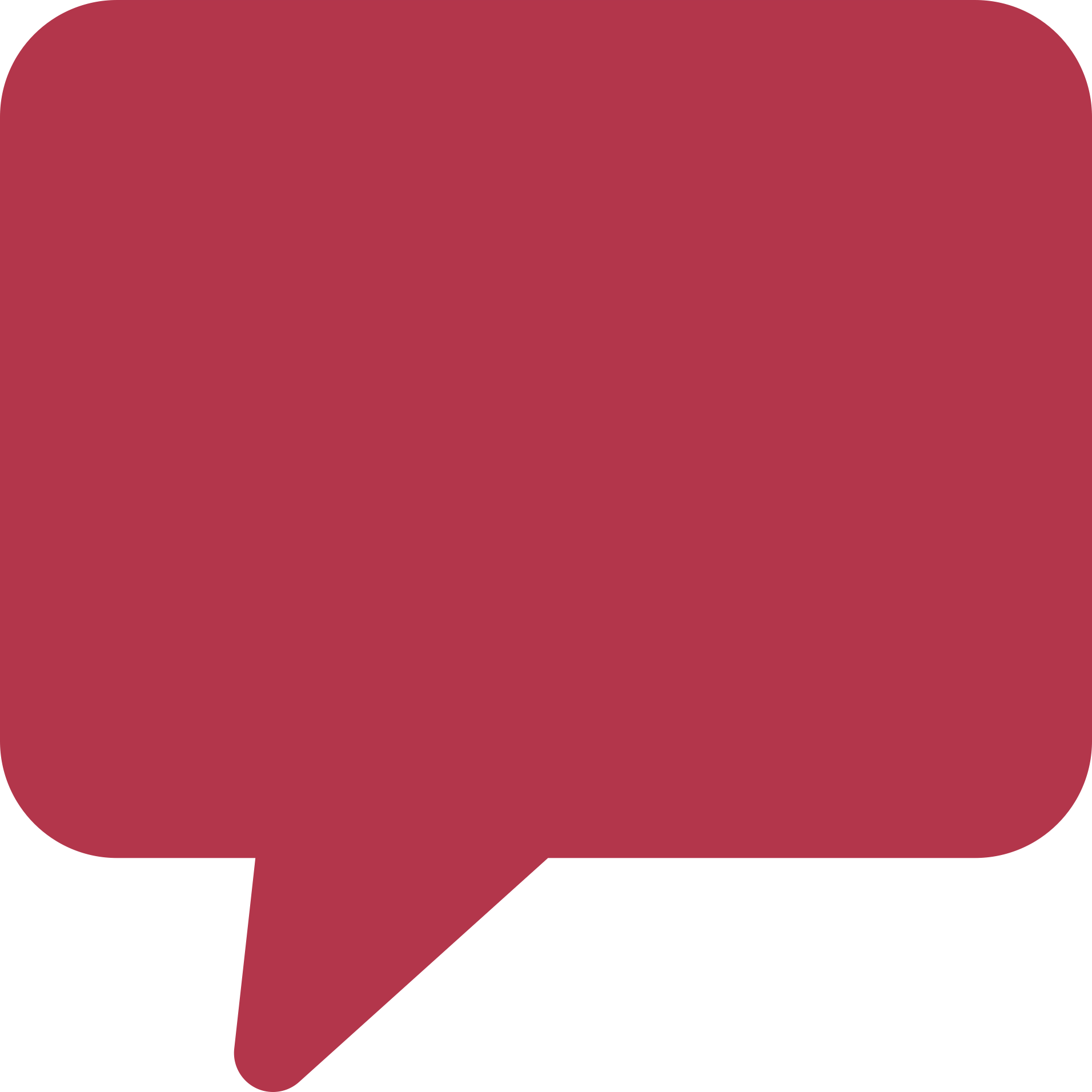 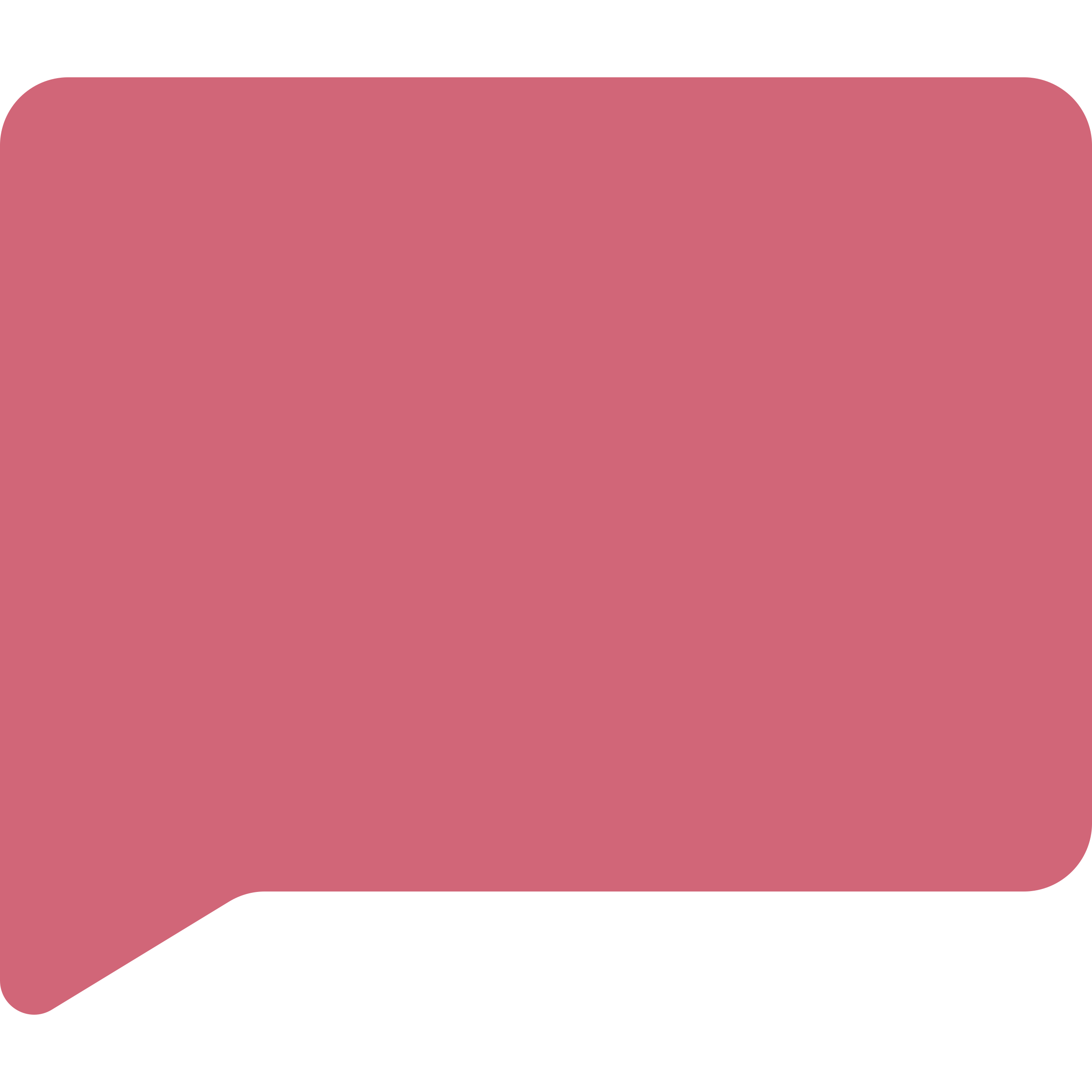 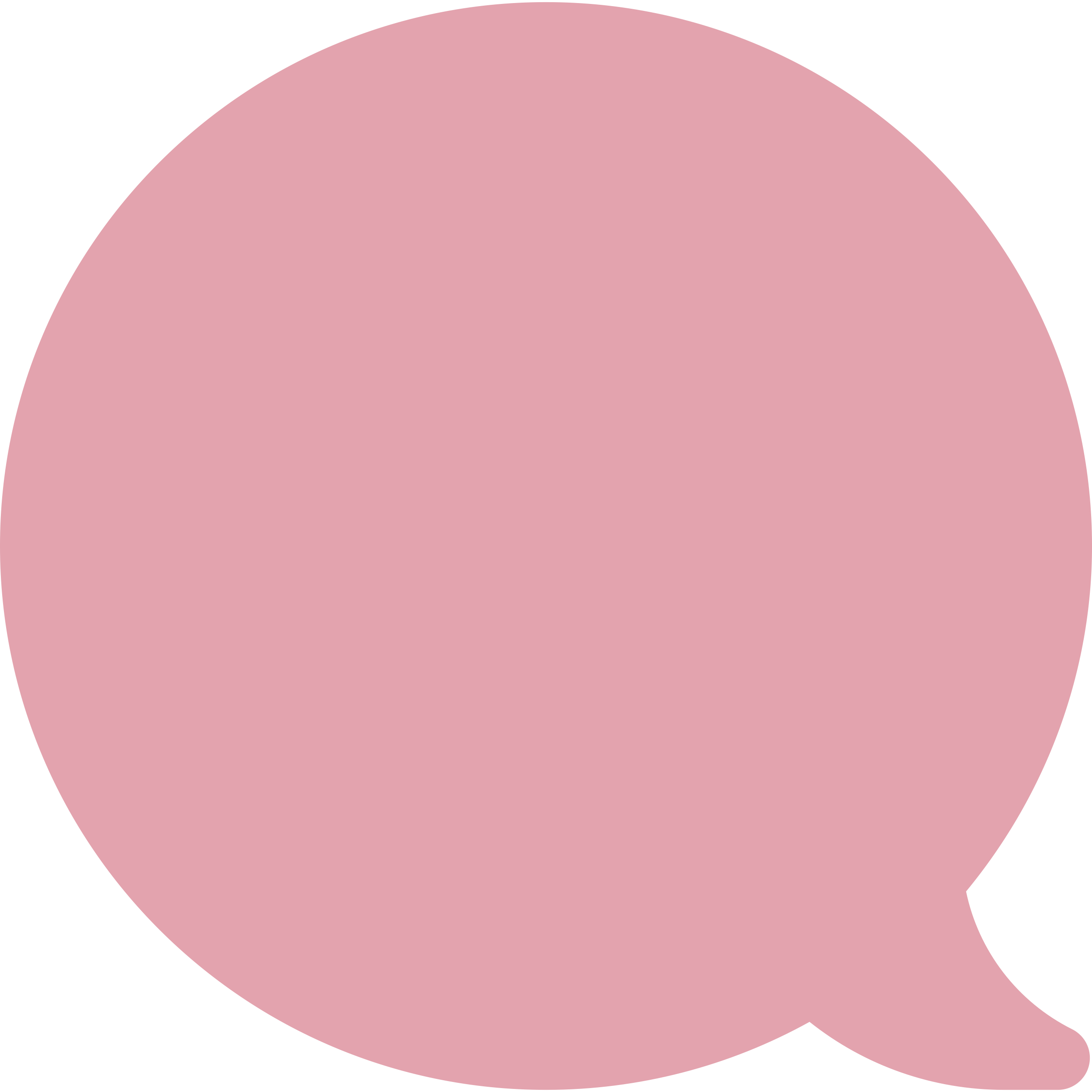 «Я знаю, что это мне не подходит, но...»
«Мне следует…»
«Я знаю, что вы говорите, но...»
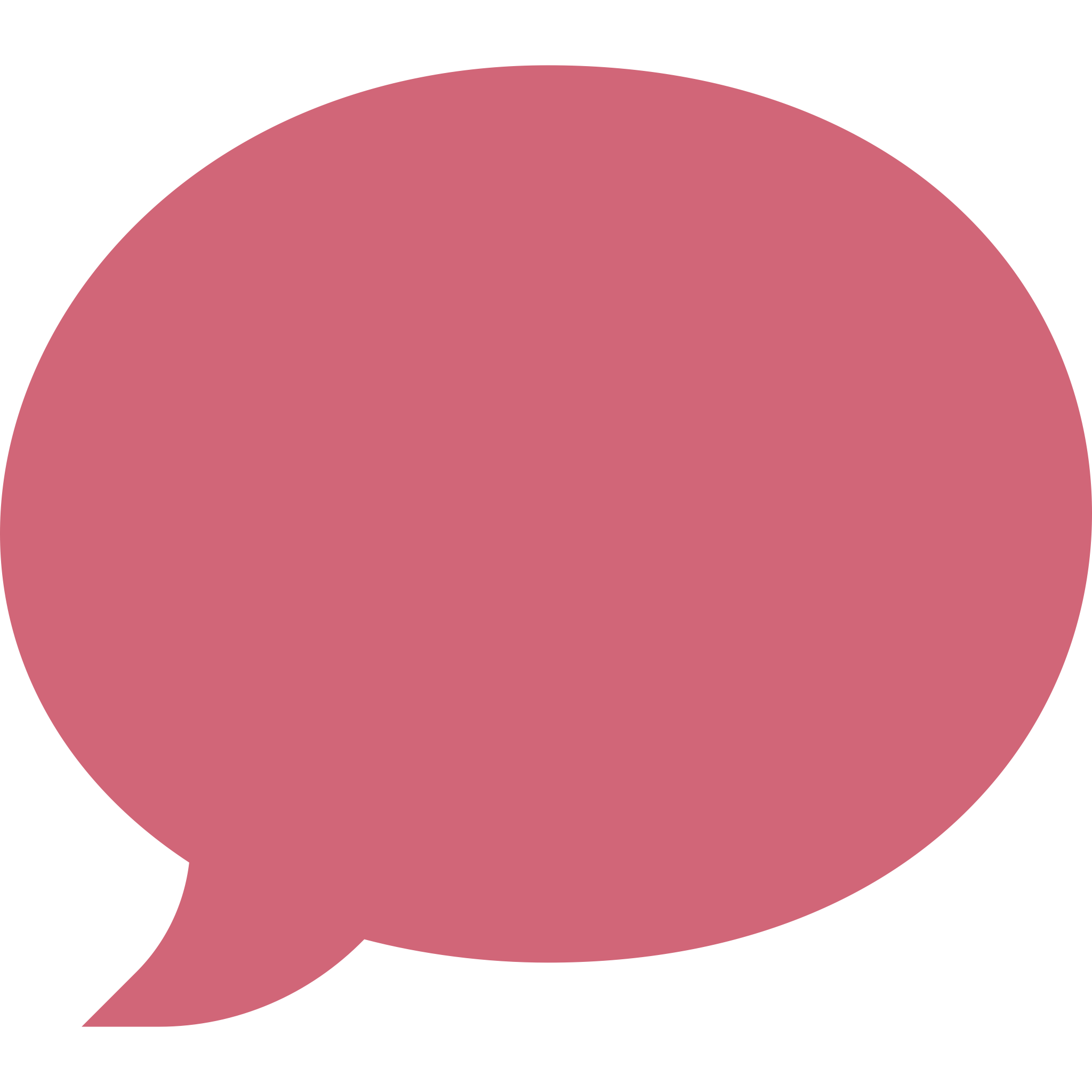 «Люди говорят, что мне нужно...»
«Я должен...»
Выслушивание противоречивых мыслей и поведения
Люди часто знают о своих проблемах, но скрывают их от собственного осознания и общественного мнения

Они, как правило, хорошо натренировались, чтобы скрывать свои истинные чувства (психологические защитные механизмы), поскольку они часто вызывают дискомфорт 

Существует большое количество защитных механизмов, которые могут включать репрессию, отрицание, проецирование, замещение, регрессию и сублимацию
Bowins B. Am J Psychoanal. 2004;64:1–26.
Повышение осведомленности о противоречивых мыслях и поведении
Повышение осведомленности о противоречивых мыслях и поведении
Рассмотрите объективные переменные состояния здоровья (например, спирометрию, рост, дни пребывания в больнице) во время консультации (вероятно, это произойдет в любом случае)

Вопрос о мнении пациента об этих результатах обычно повышает осведомленность, и признание этого может еще больше повысить осведомленность

Система мотивационного интервьюирования обозначает данную фазу рассмотрения изменений как «развивающиеся расхождения»1
1. Miller W, et al. Behav Cogn Psychother. 2015;43:129–141.
Развитие несоответствий
Развитие несоответствий 1,2
Для осуществления изменений должны присутствовать две вещи:
Важность («Я знаю, что я должен измениться»)
Уверенность («Я знаю, что я могу измениться»)

Вместе они производят «готовность»
1. Treasure J. Adv Psychiatr Treat. 2004;10:331–337; 2. Resnicow K, et al. Int J Behav Nutr Phys Act. 2012; 9:19.
Линейка готовности
Готовность
Важность
Уверенность
По материалам Treasure J. Adv Psychiatr Treat. 2004;10:331–337.
Развитие расхождений: Распределение решений
Проведение дискуссии о плюсах и минусах изменений может быть невероятно полезным способом для пациентов, чтобы лучше понять их собственную потребность в изменениях 1

Важно, чтобы было время обдумать это обсуждение, а не просто формально выполнить задачу

Помните, что изменения или повышенная кажущаяся потребность в изменениях будут иметь место вне рамок консультации
1. Miller W, et al. Behav Cogn Psychother. 2015;43:129–141.
Развитие расхождений: Распределение решений
Матрица принятия решений
Остается прежним
Изменение
Преимущества
Расходы на
Обычно работают в этом направлении
Разговор между сеансами/посещениями может быть незаконченным, с надеждой, что пациент продолжит развивать свои мысли и размышления
По материалам Miller W, et al. Behav Cogn Psychother. 2015;43:129–141.
Изменение — чья ответственность?
Пациенты решают, что делать

Команда всегда готова помочь, но вы не можете сделать изменение за них
Команды должны действовать ответственно, но не могут взять на себя ответственность за соблюдение пациентом режима лечения

Что происходит, когда кто-то принимает участие в обсуждении изменений, но по-прежнему сопротивляется реальным изменениям?
Распространенный ответ: исправляющий рефлекс
Почему? Наше желание правильно ставить вещи, «выражать их прямо»

Что происходит? Возрастает сопротивление
Люди могут чувствовать себя виноватыми от вашей реакции
Таким образом, им больше не нужно думать об этом

Подсказка: Если вы получите «да, но...» или «я уже попробовал это», вы поддались исправляющему рефлексу!
Pollack K, et al. J Palliat Med. 2011;14:587–592.
Лучший ответ: держитесь с сопротивлением
Никогда не реагируйте на сопротивление с помощью конфронтации, независимо от того, насколько вы разочарованы!

Используйте навыки активного слушания и выражайте сопереживание

Признавайте амбивалентность как норму

Держитесь с сопротивлением
Pollack K, et al. J Palliat Med. 2011;14:587–592.
Резюме
Люди с МВ часто проявляют распространенное поведение, такое как амбивалентность, когнитивный диссонанс и противоречивые мысли, когда речь идет об их заболевании

Важно выслушать и признать эти модели поведения во время консультаций, чтобы создать открытую среду, в которой пациенты могут свободно исследовать и обсуждать свои мысли

Запрос обратной связи от  пациента о результатах лечения повышает осведомленность об их расхождениях, позволяя им понять данные и их влияние на здоровье 

Проведение обсуждения преимуществ и недостатков изменений может быть полезным для пациентов, чтобы они могли лучше понять свою потребность в изменениях
МВ, муковисцидоз
Литература
Bowins B. Psychological defense mechanisms: a new perspective. Am J Psychoanal. 2004;64:1–26.
Karvonen RO. A Theory of Predictive Dissonance: Predictive Processing Presents a New Take on Cognitive Dissonance. Front Psychol. 2018;9:2218. 
Miller WR, Rose GS. Motivational Interviewing and Decisional Balance: Contrasting Responses to Client Ambivalence. Behav Cogn Psychother. 2015;43:129–141. 
Pollak KI, Childers JW, Arnold RM. Applying motivational interviewing techniques to palliative care communication. J Palliat Med. 2011;14:587–592. 
Resincow K, McMaster F. Motivational Interviewing: moving from why to how with autonomy support. Int J Behav Nutr Phys Act. 2012;9:19.
Festinger L. A theory of cognitive dissonance. Stanford, CA: Stanford University Press. 1957.
Treasure J. Motivational interviewing. Adv Psychiatr Treat. 2004;10:331–337.